Отчет о работецикловой методической комиссии  преподавателей по программамподготовки специалистов среднего звена технического профиля за 2021-2022 учебный год
08.02.01 «Строительство и эксплуатация зданий и сооружений»
13.02.03 «Электрические станции, сети и системы»
Руководитель ЦМК   Т.А. Бочкарева
Методическая тема ЦМК
Модернизация образовательного процесса в соответствии с требованиями ФГОС СПО ТОП-50, профессиональных стандартов, работодателей, как условие подготовки конкурентоспособного специалиста.
   фото комиссии
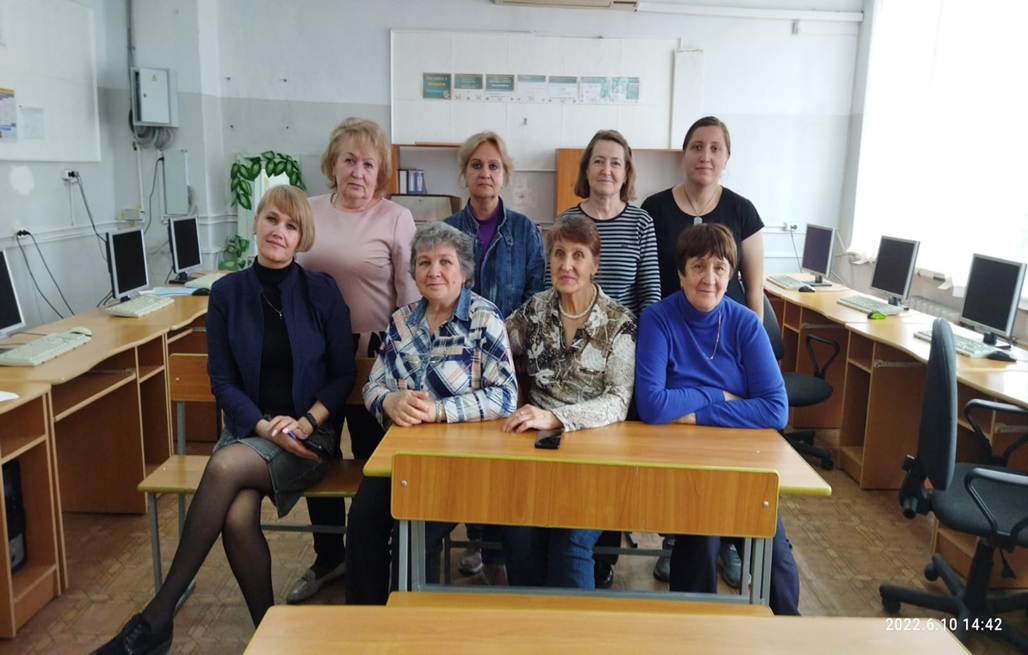 Основные направления деятельностиЦМК
1.Учебно-методическое обеспечение учебных дисциплин и профессиональных модулей
2. Обеспечение технологии обучения
3. Обеспечение организации внеаудиторной самостоятельной работы студентов
4. Обеспечение проведения промежуточной аттестации обучающихся 
5. Совершенствование методического и профессионального мастерства преподавателей
6. Изучение, обобщение и внедрение в образовательный процесс новых педагогических технологий
7. Методическое обеспечение а научной, творческой работой студентов
8. Рассмотрение и рецензирование учебных программ, учебных и методических пособий
9. Выработка единых требований к содержанию работы кабинетов учебных дисциплин
10. Рассмотрение отчетов преподавателей ЦМК, представление материалов к аттестации преподавателей
Обучение преподавателей
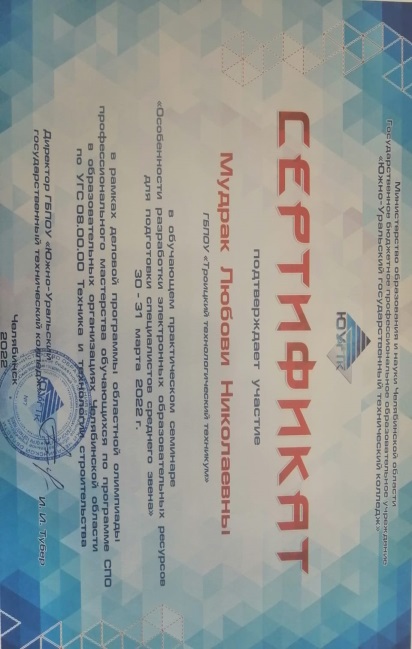 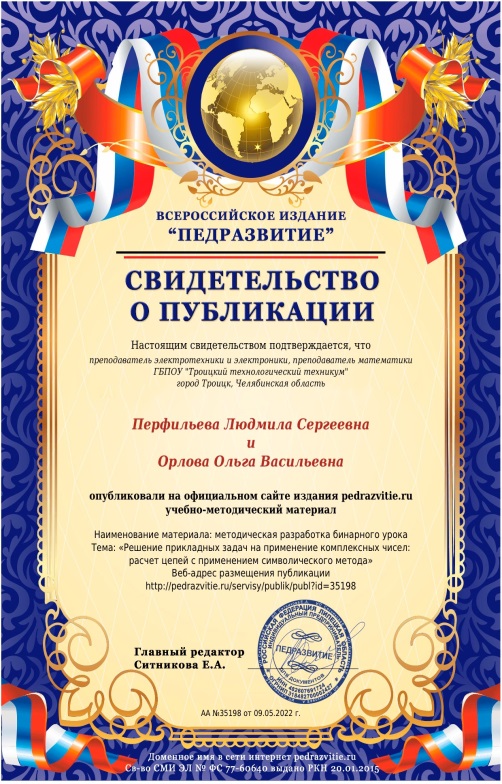 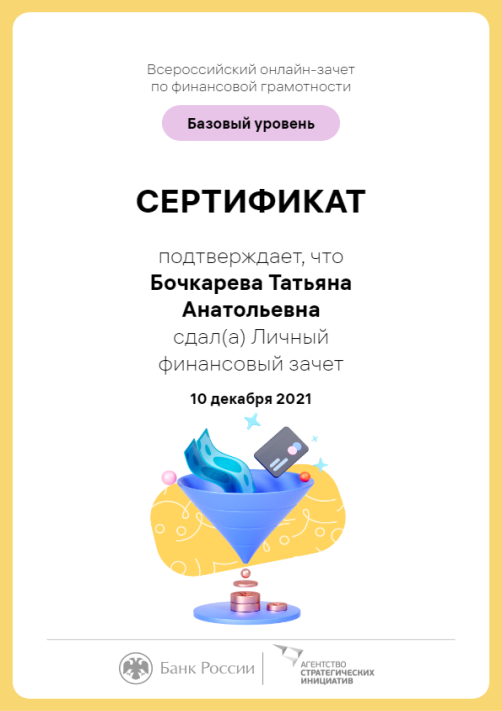 Бочкарева Т.А Ситникова И.А, Немчинова Э.Т, Перфильева Л.С, Мудрак Л.Н Абзалилова Г.А.
Участие в ОМО
Бочкарева Т.А, Мудрак Л.Н
-Участие в заседании ОМО преподавателей «Техника и технологии строительства»
Немчинова Э.Т Перфильева Л.С
-Участие в заседаниях ОМО: по направлению «Электро- и теплоэнергетика»
Выступление на ОМО
Перфильева Л.С
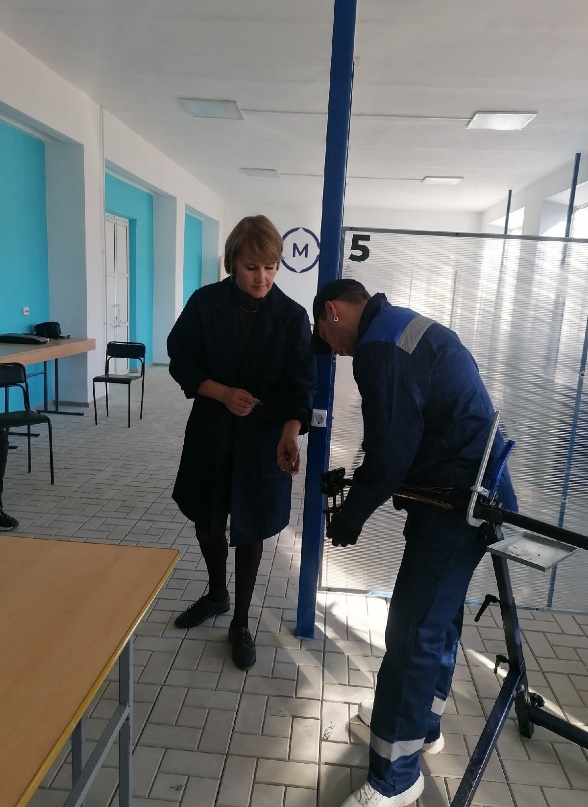 Немчинова Э.Т
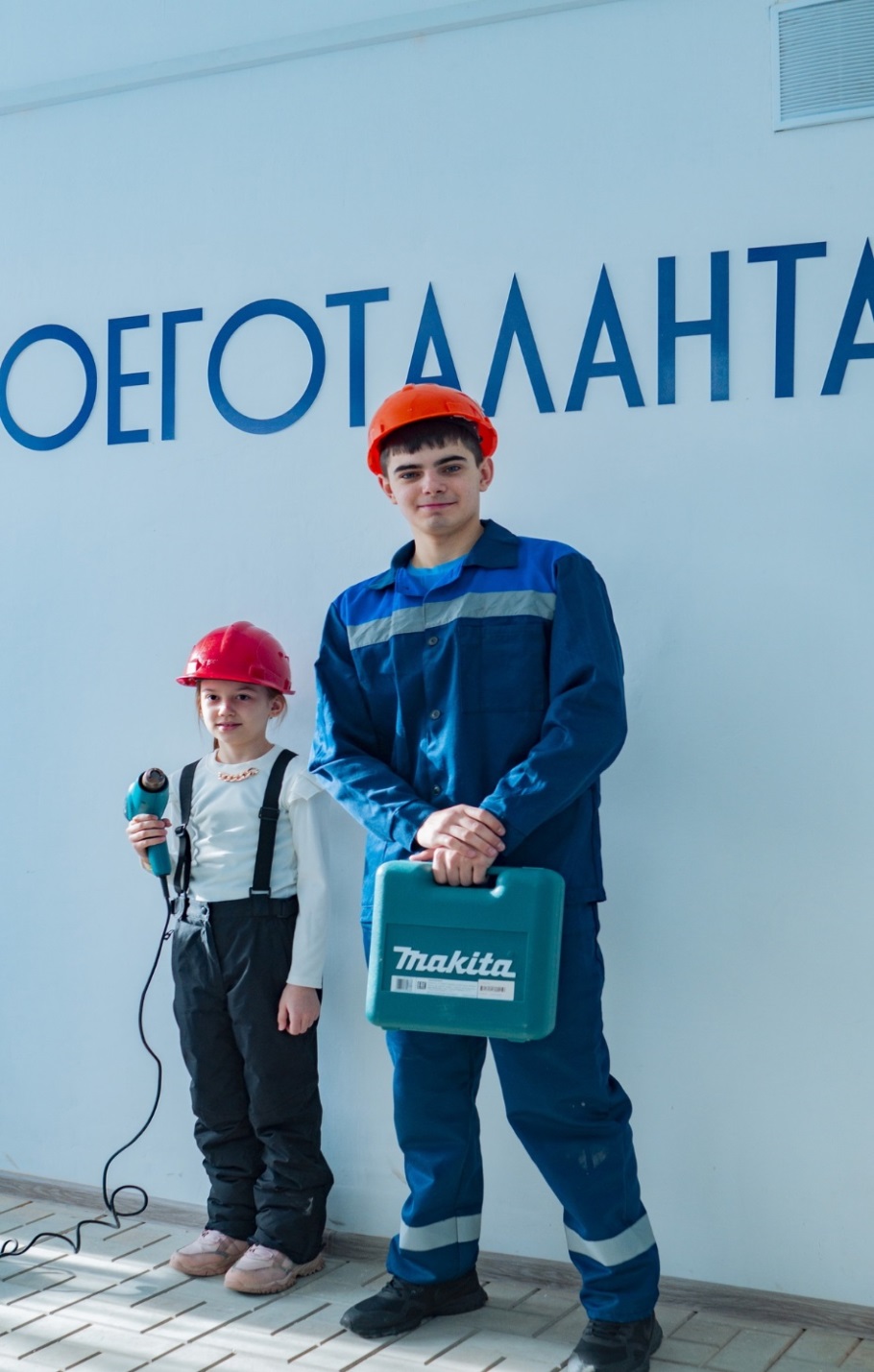 Разработка УМК, репозитория
Бочкарева Т.А, Немчинова Э.Т, Ситникова И.А, Мудрак Л.Н, Перфильева Л.С, Кузнецов А.О, Абзалилова Г.А, Мануйлова К.А, Ивановская Л.В
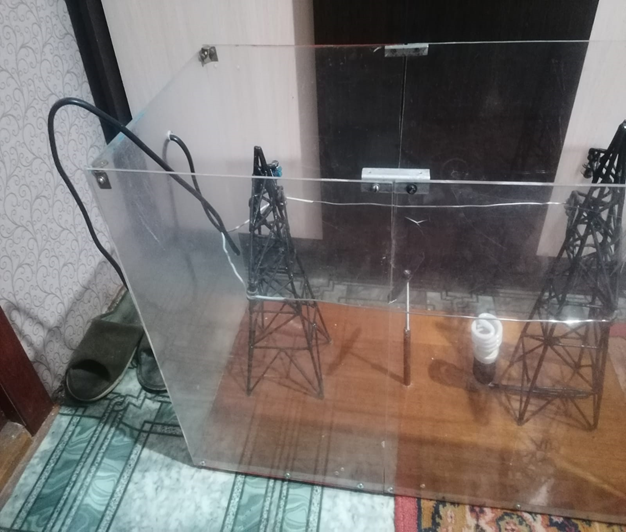 Мануйлова К.А 
-Влияние электромагнитных полей
Перфильева Л.С -Сборка лабораторной установки
Открытые занятия, мастер классы, экскурсии
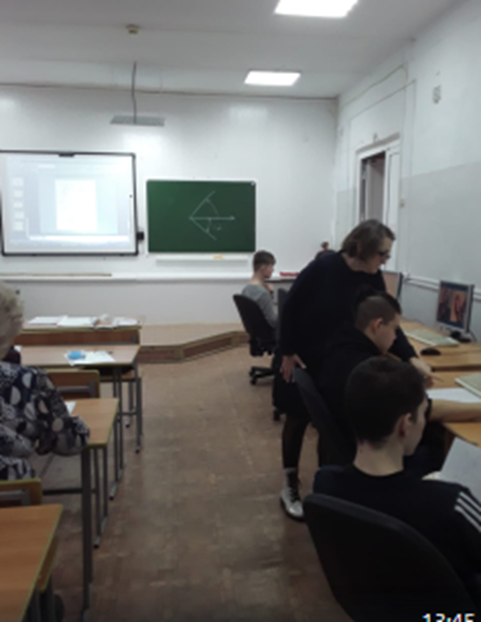 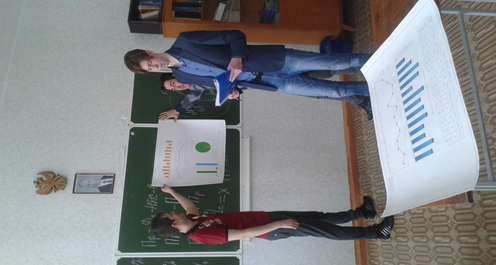 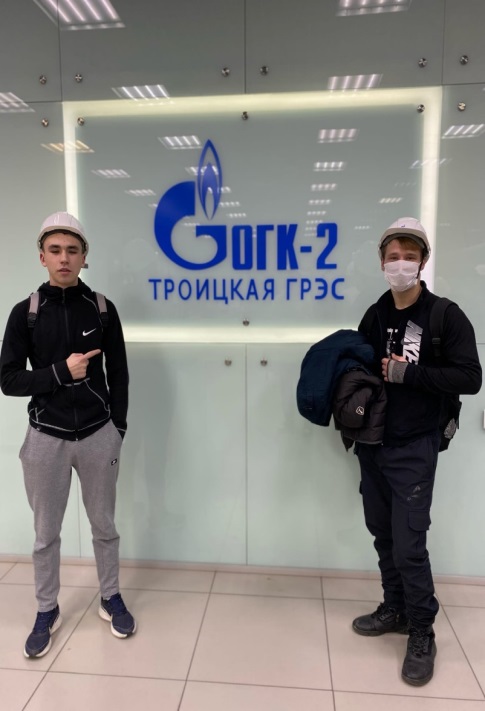 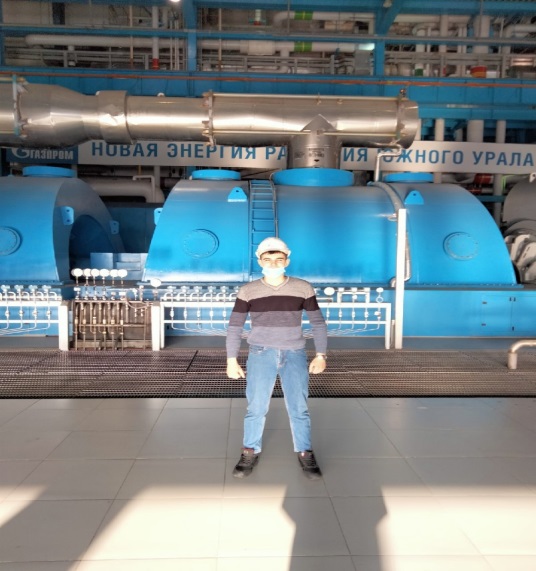 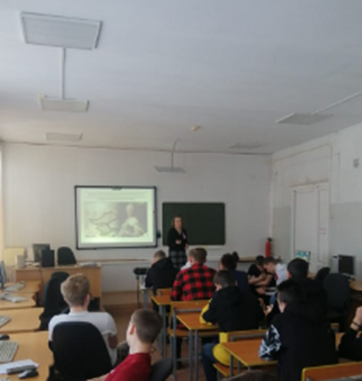 Участие в IX Открытом региональном чемпионате «Молодые профессионалы (World Skills Russia) Челябинской области
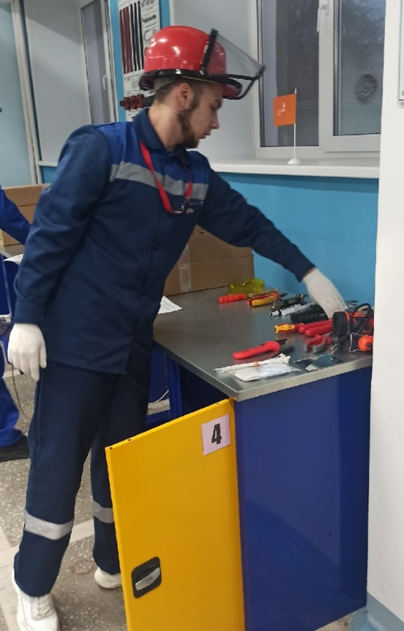 Подготовка и участие в Областных олимпиадах
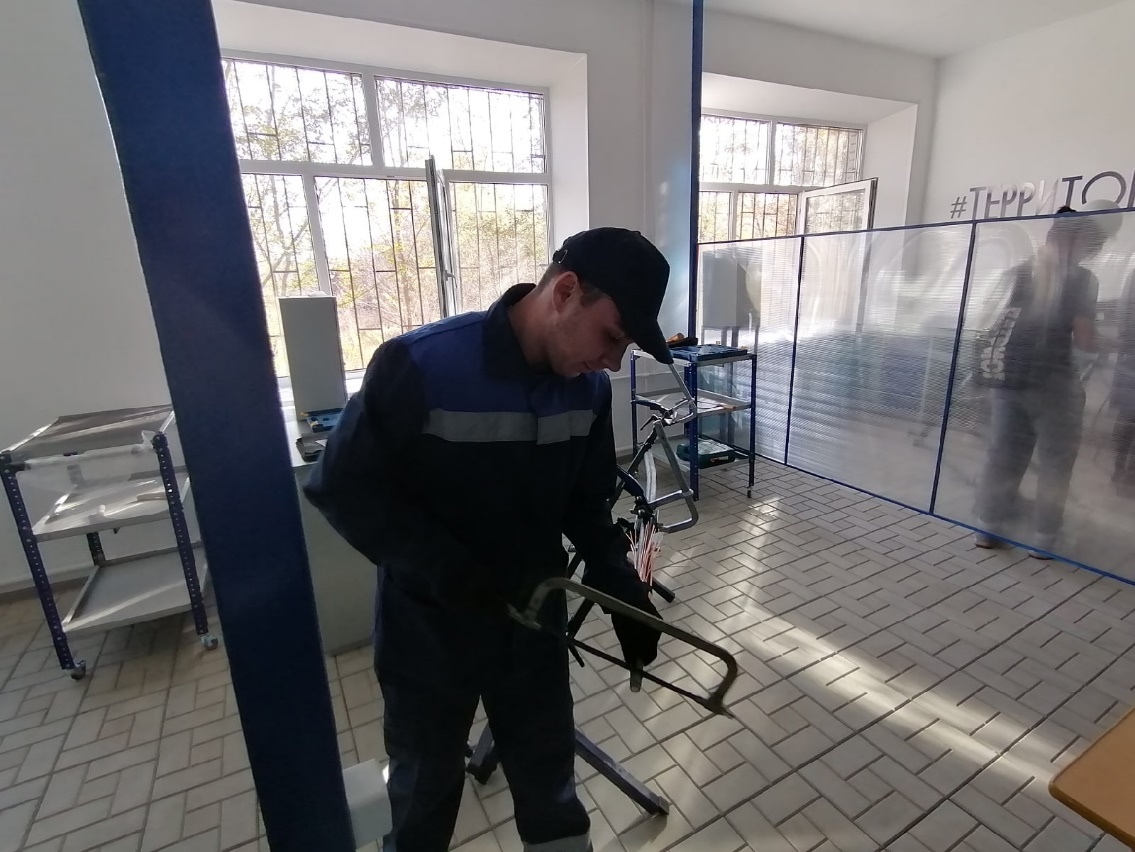 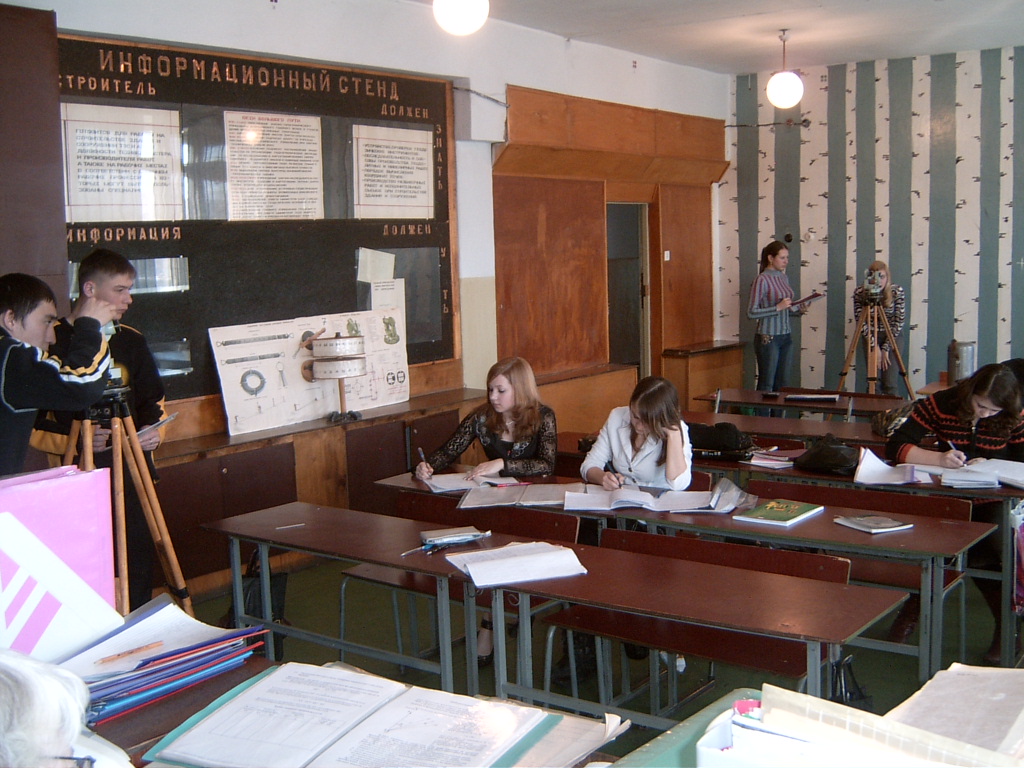 Профориентация
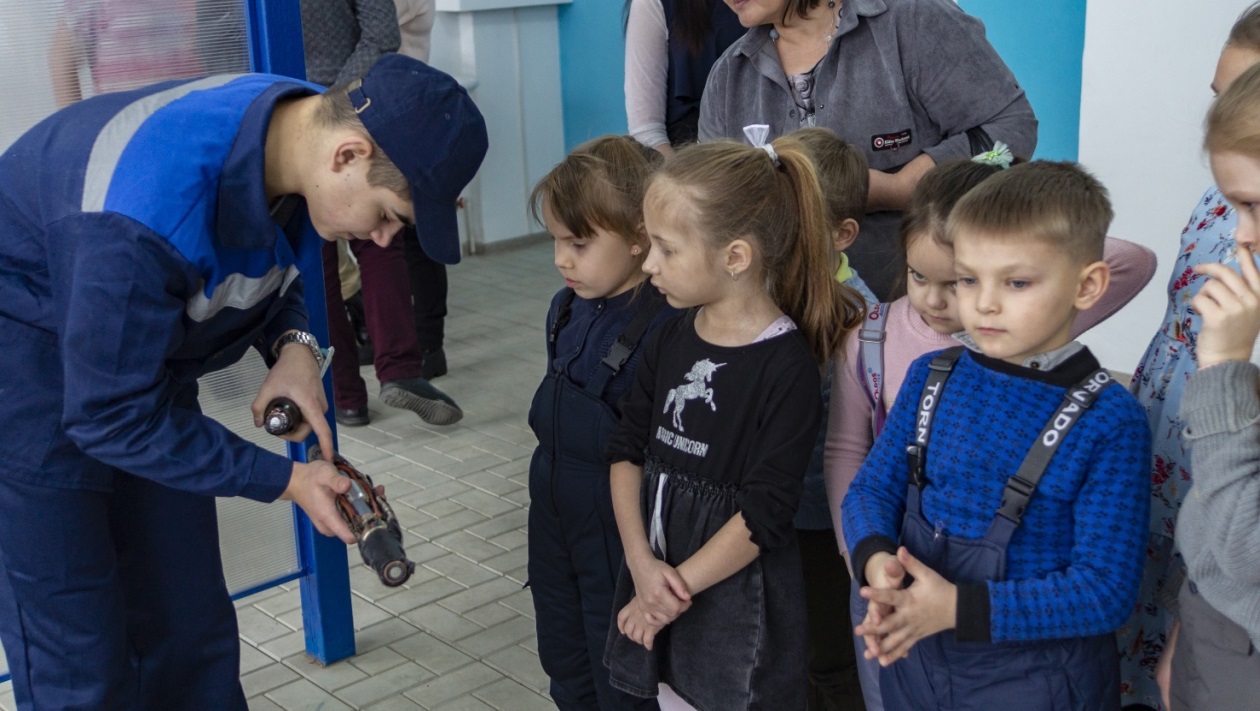 Участие в конкурсах, публикации
Демонстрационные экзамены
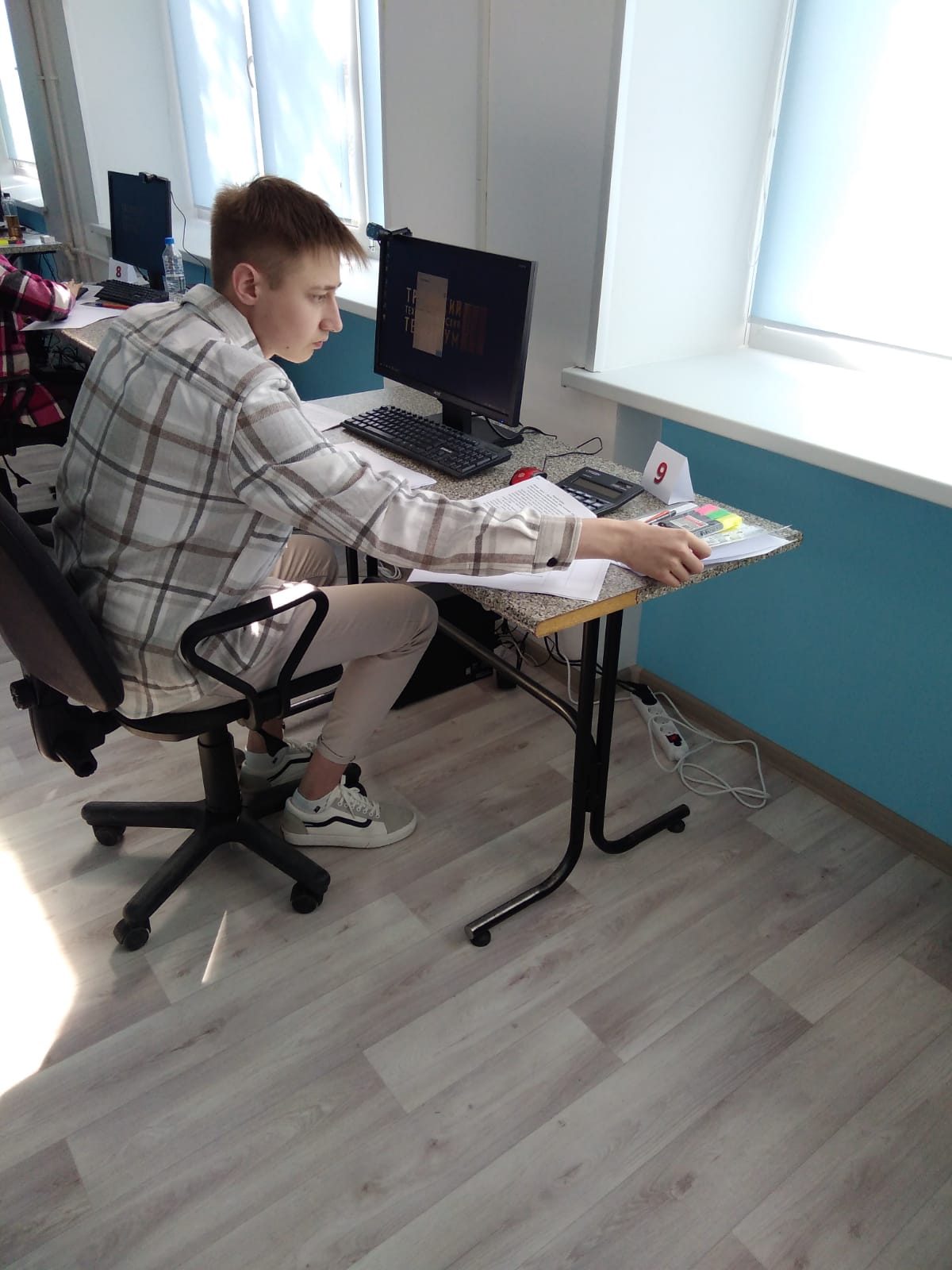 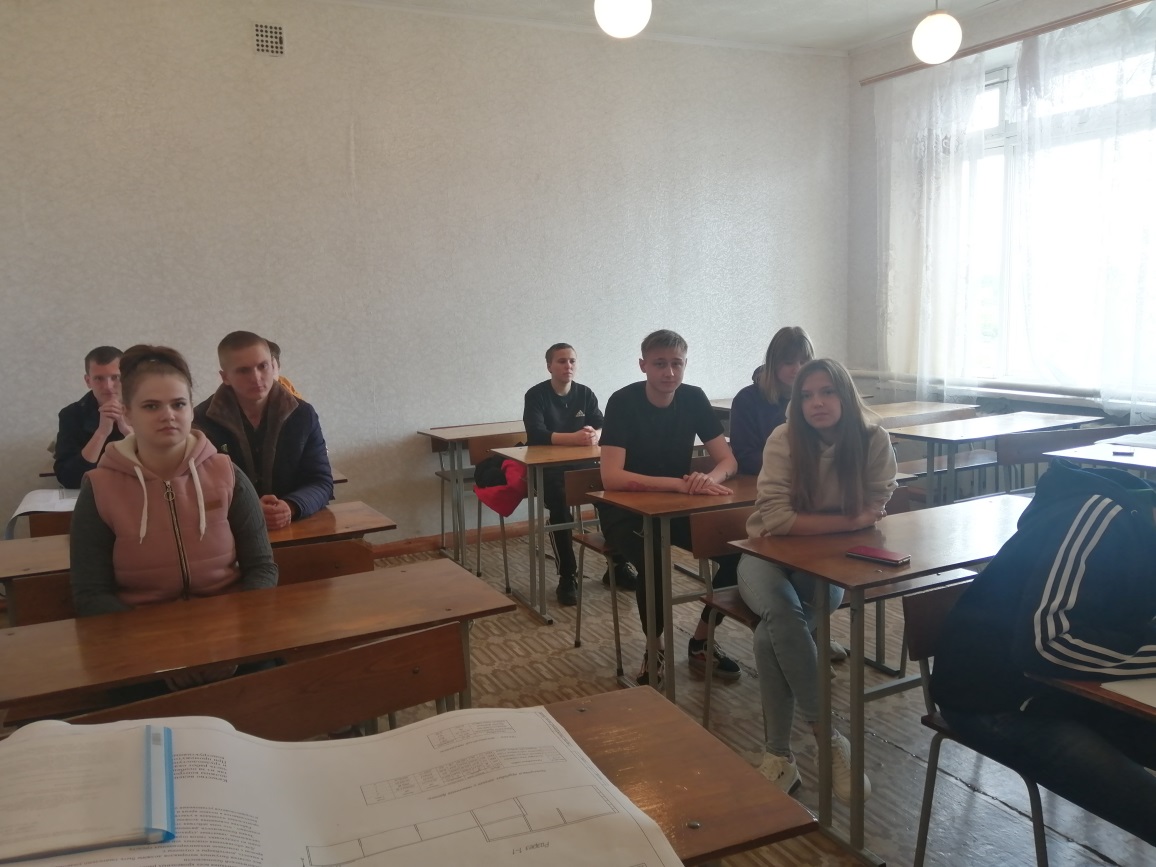 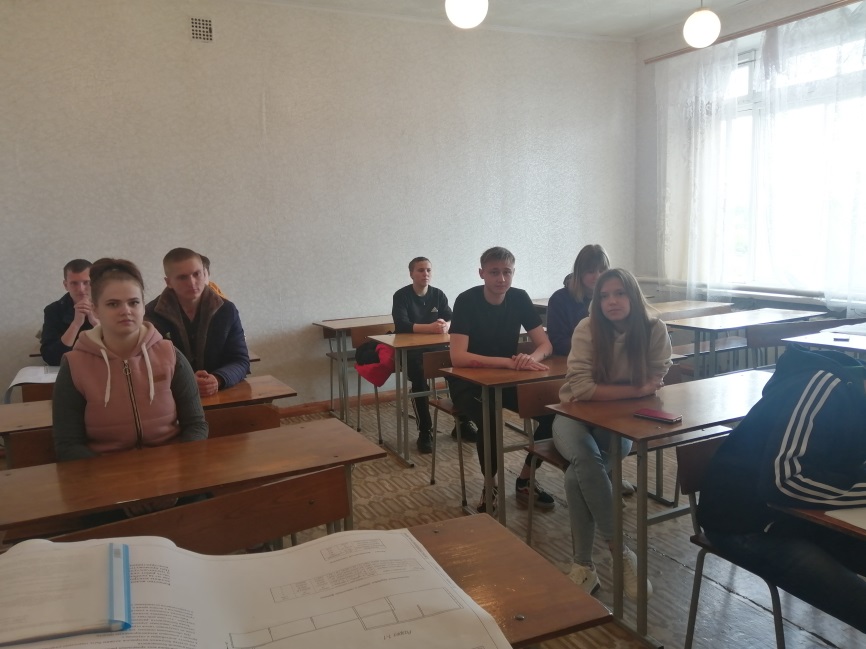 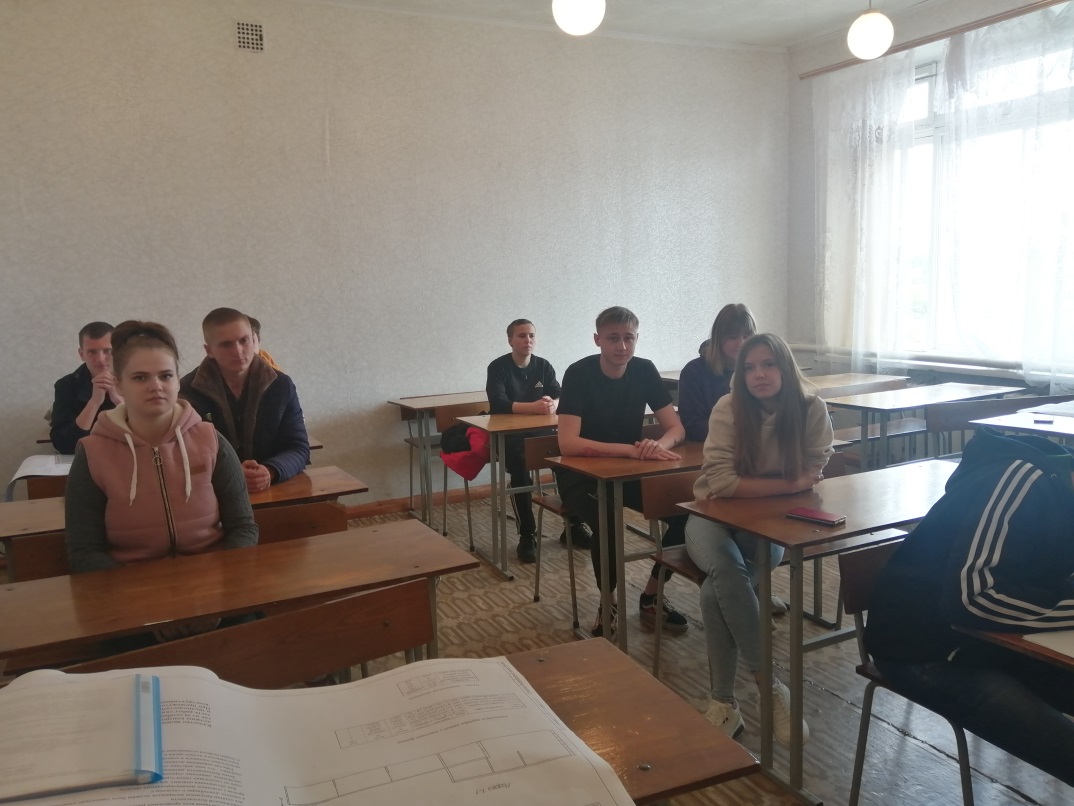 Защита ВКР
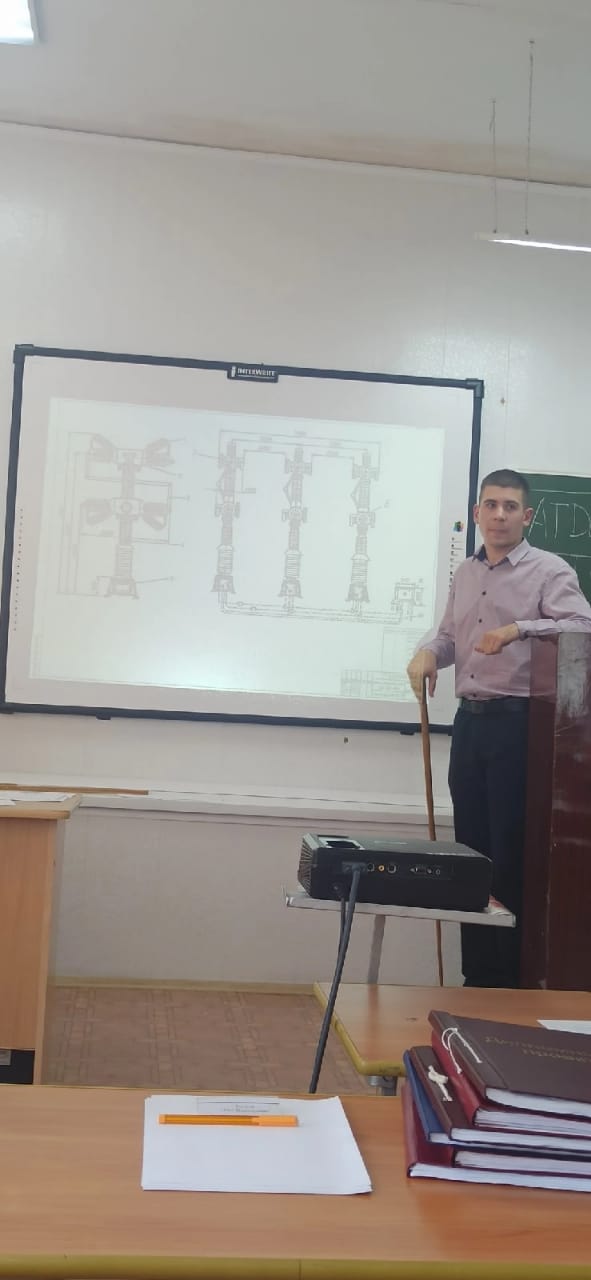 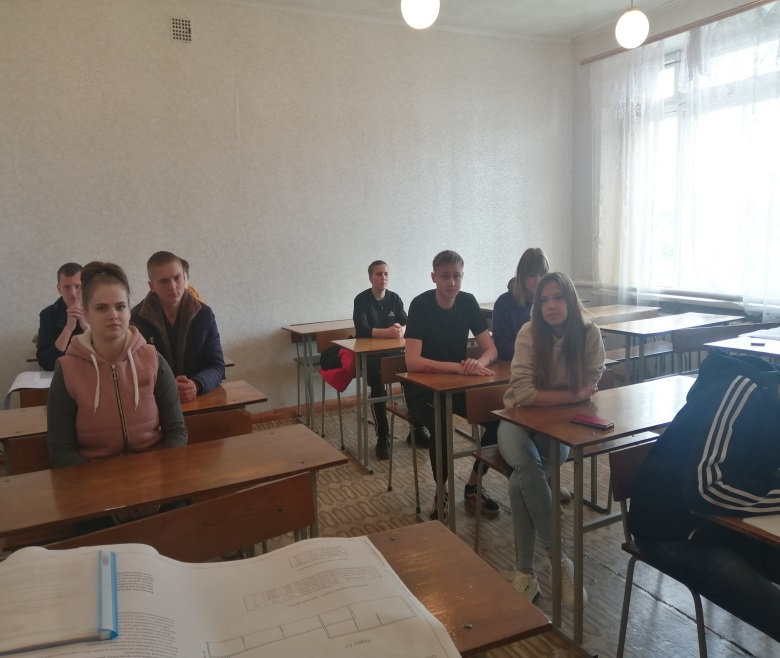 Открытая защита отчетов по  производственной практике спец 08.02.01
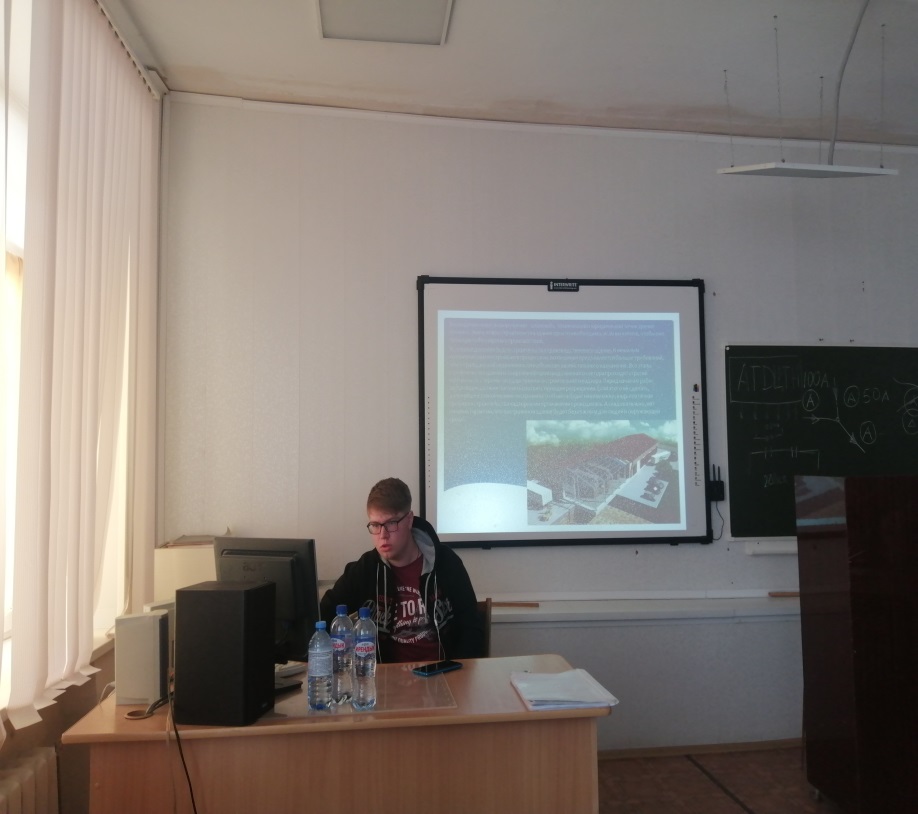 Вечно изобретать, пробовать,    совершенствовать и совершенствоваться– вот единственный курс учительской жизни           К.Д.Ушинский